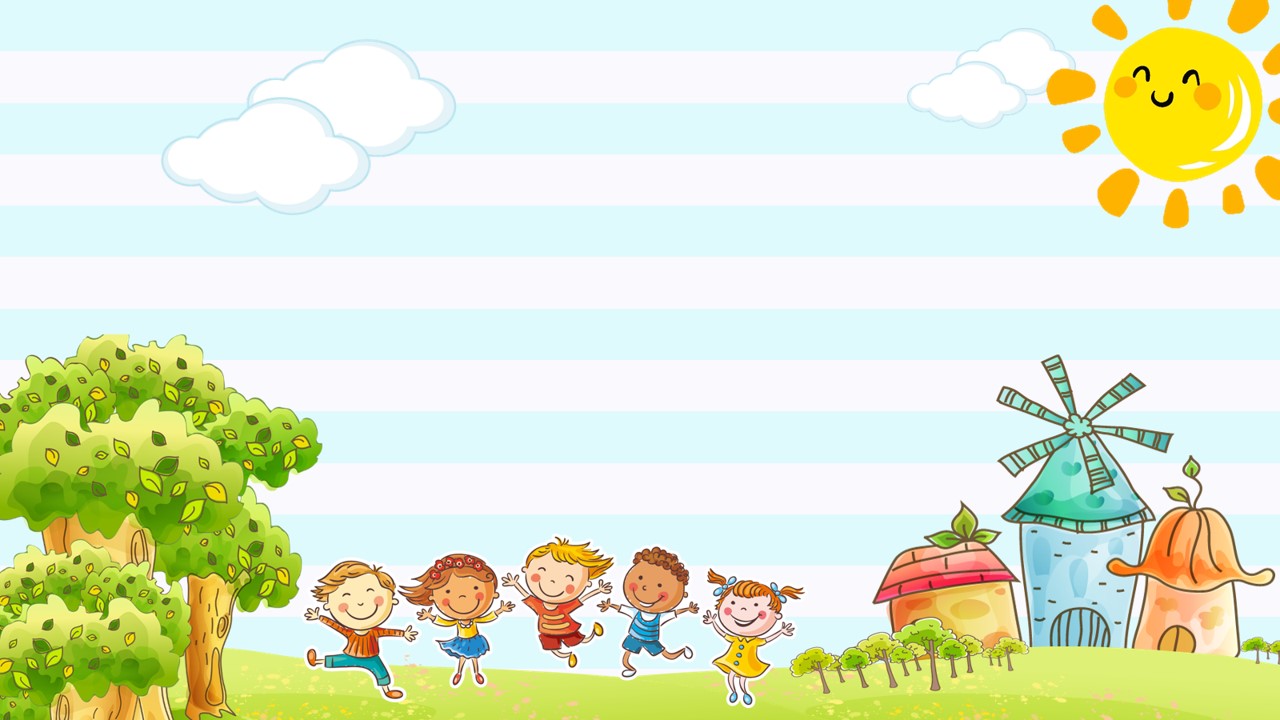 CHÀO MỪNG CÁC EM ĐẾN VỚI TIẾT HỌC
VẺ ĐẸP QUANH TA
BÀI 3
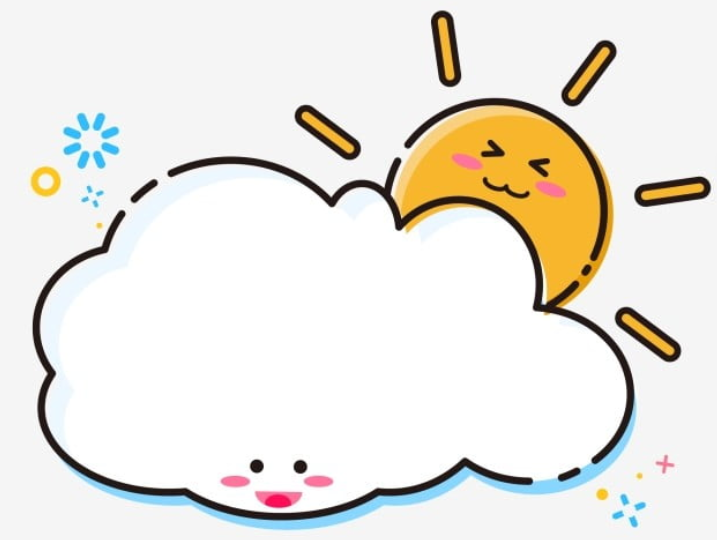 TIẾT 3
TẬP VIẾT: CHỮ HOA  R
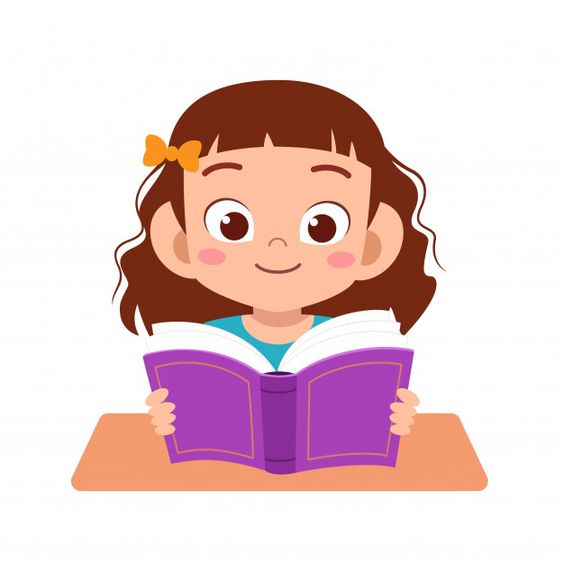 YÊU CẦU CẦN ĐẠT
1. Viết đúng chữ  R cỡ vừa và cỡ nhỏ.
2. Viết đúng câu ứng dụng: 
Rừng cây vươn mình đón ánh nắng mai.
3. Rèn cho mình tính kiên trì và cẩn thận khi viết.
Viết chữ hoa R
4 ô li
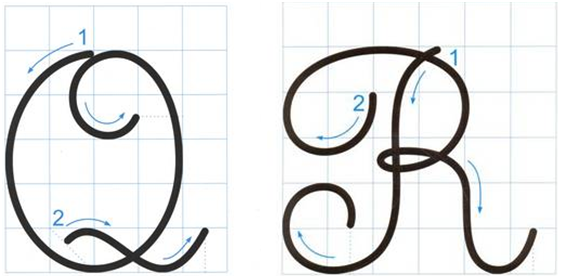 Quan sát và nêu chiều cao, độ rộng của chữ hoa R?
5 ô li
Chữ hoa R gồm mấy nét?
Chữ hoa R có nét nào giống với chữ cái viết hoa đã học?
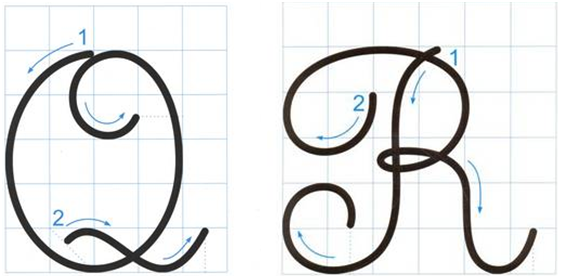 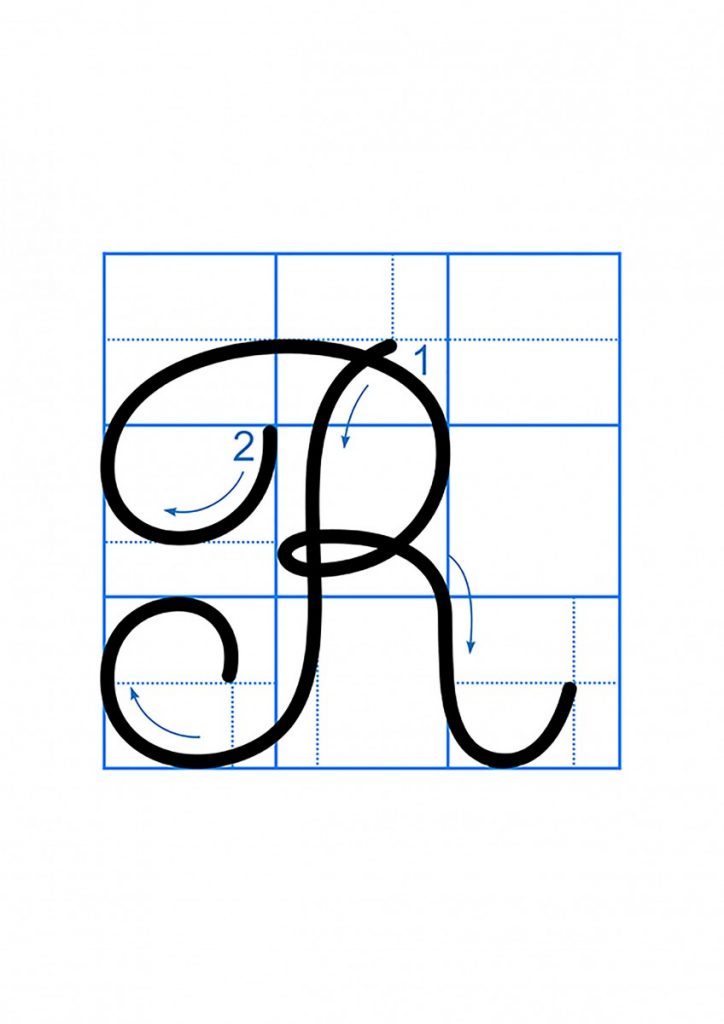 Nêu nhận xét chữ hoa R cỡ vừa và cỡ nhỏ?
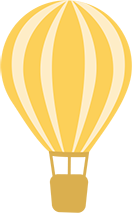 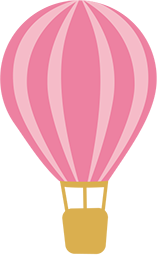 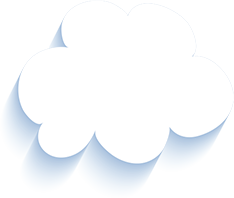 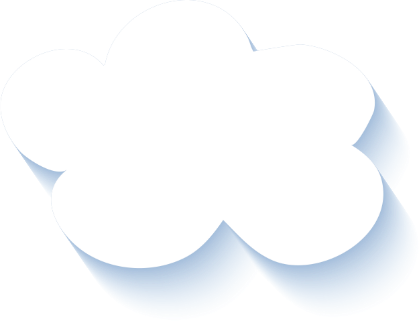 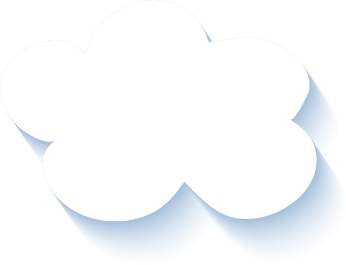 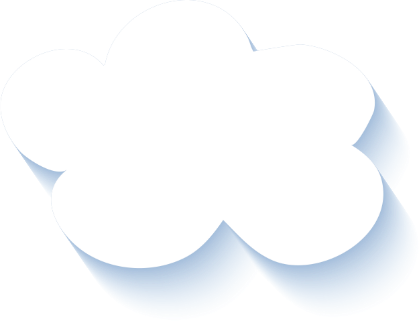 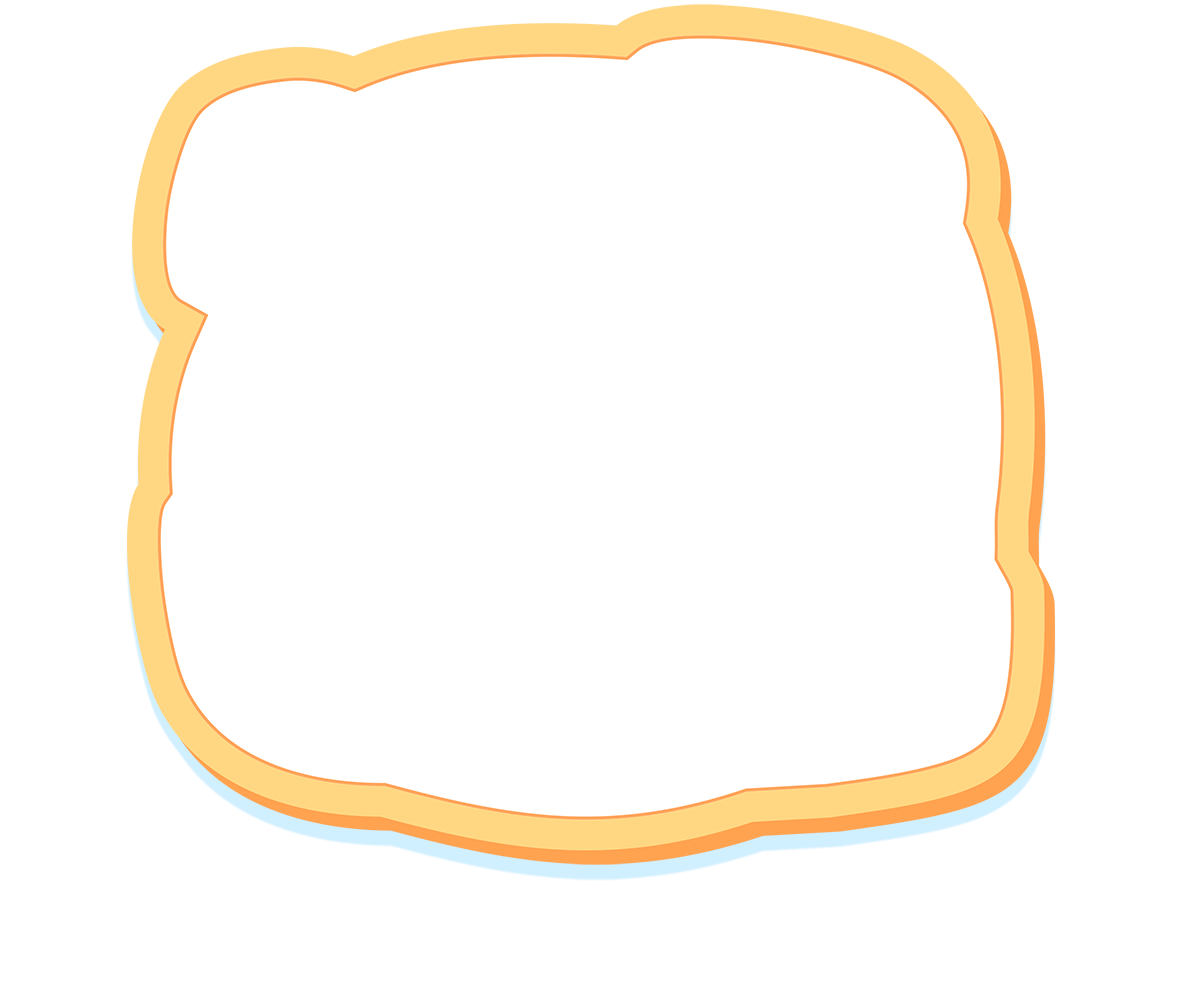 Câu ứng dụng
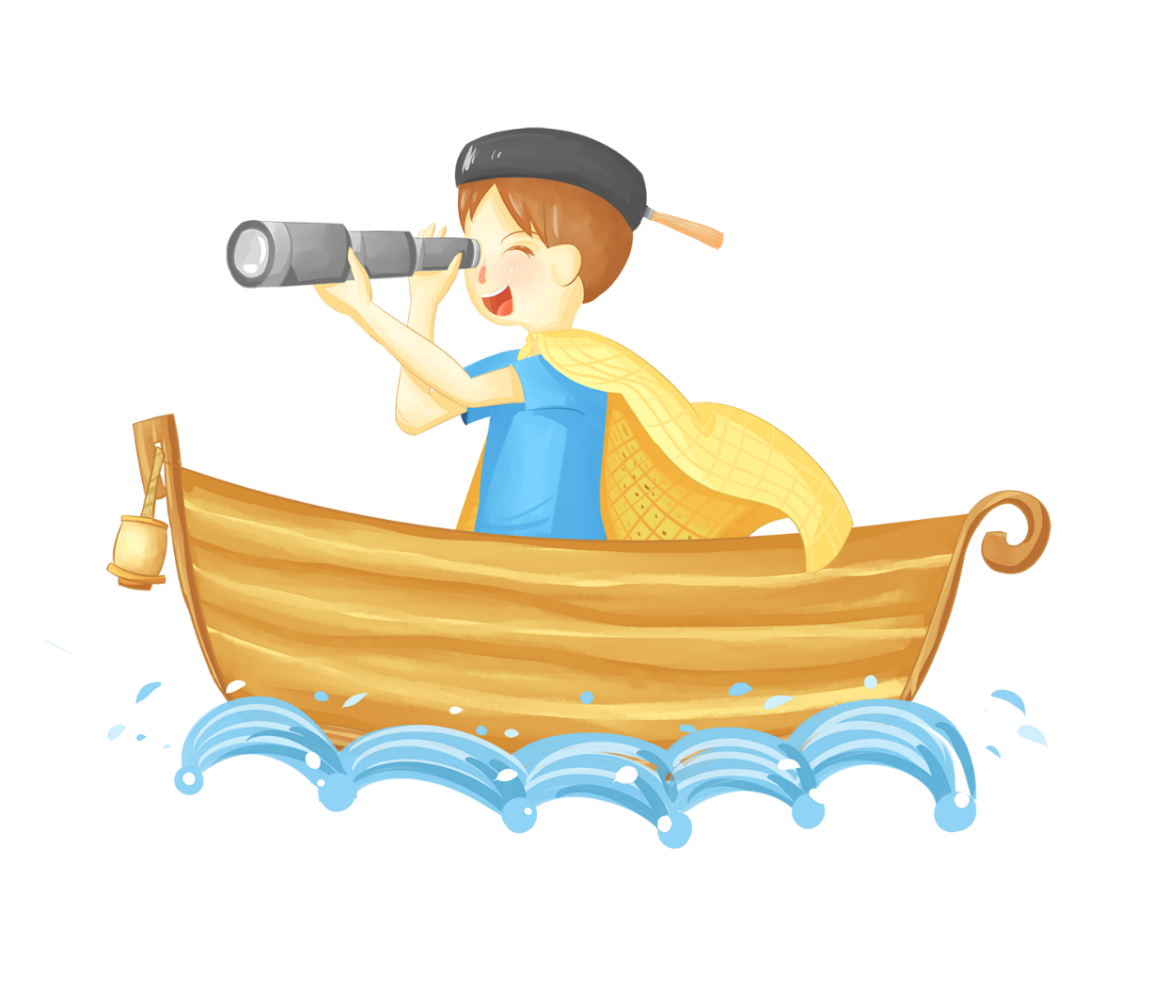 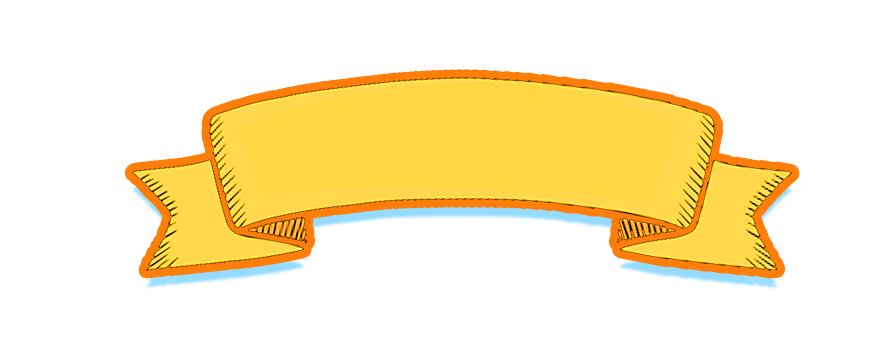 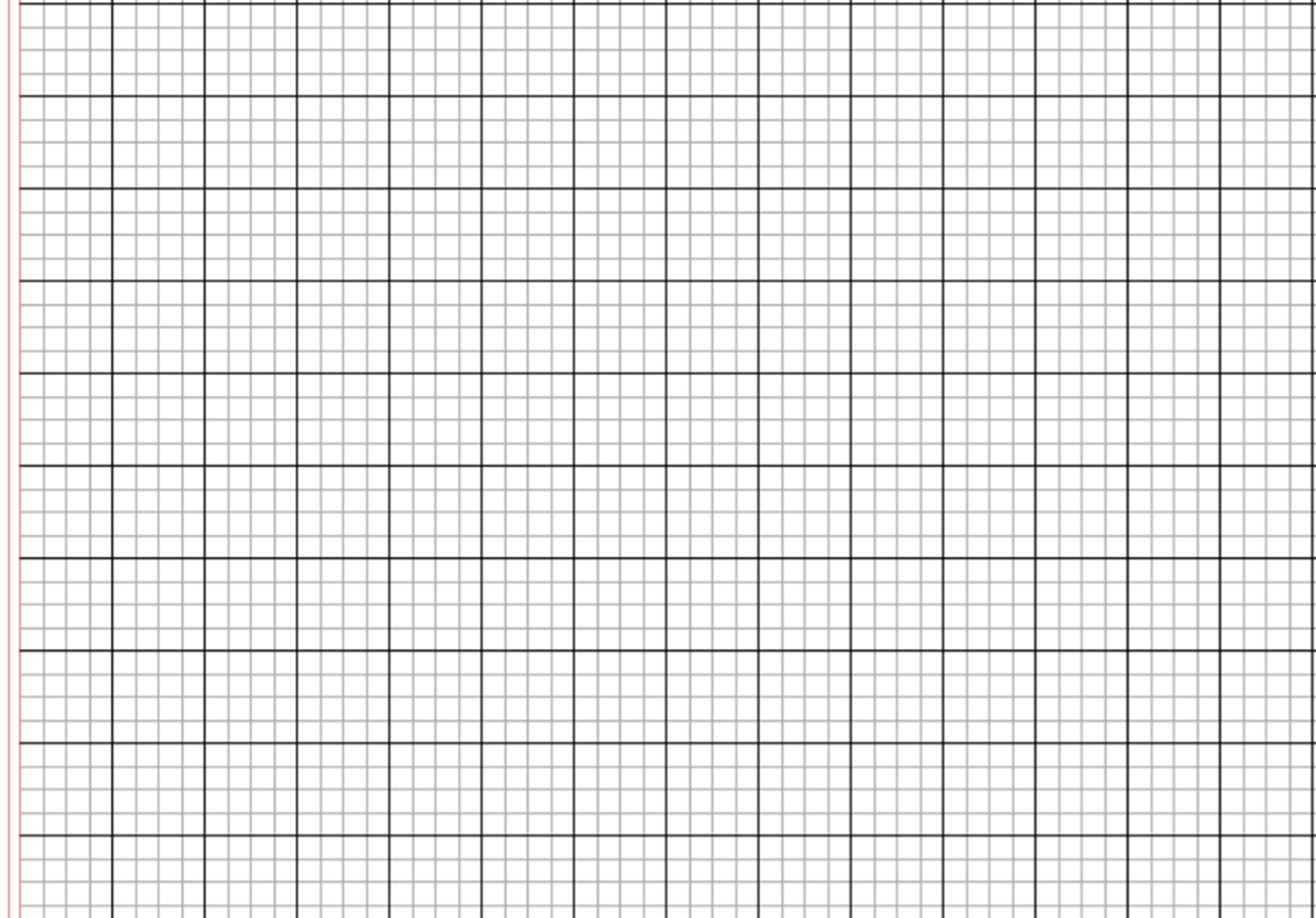 Rừng cây vươnmình đón nắng mai.
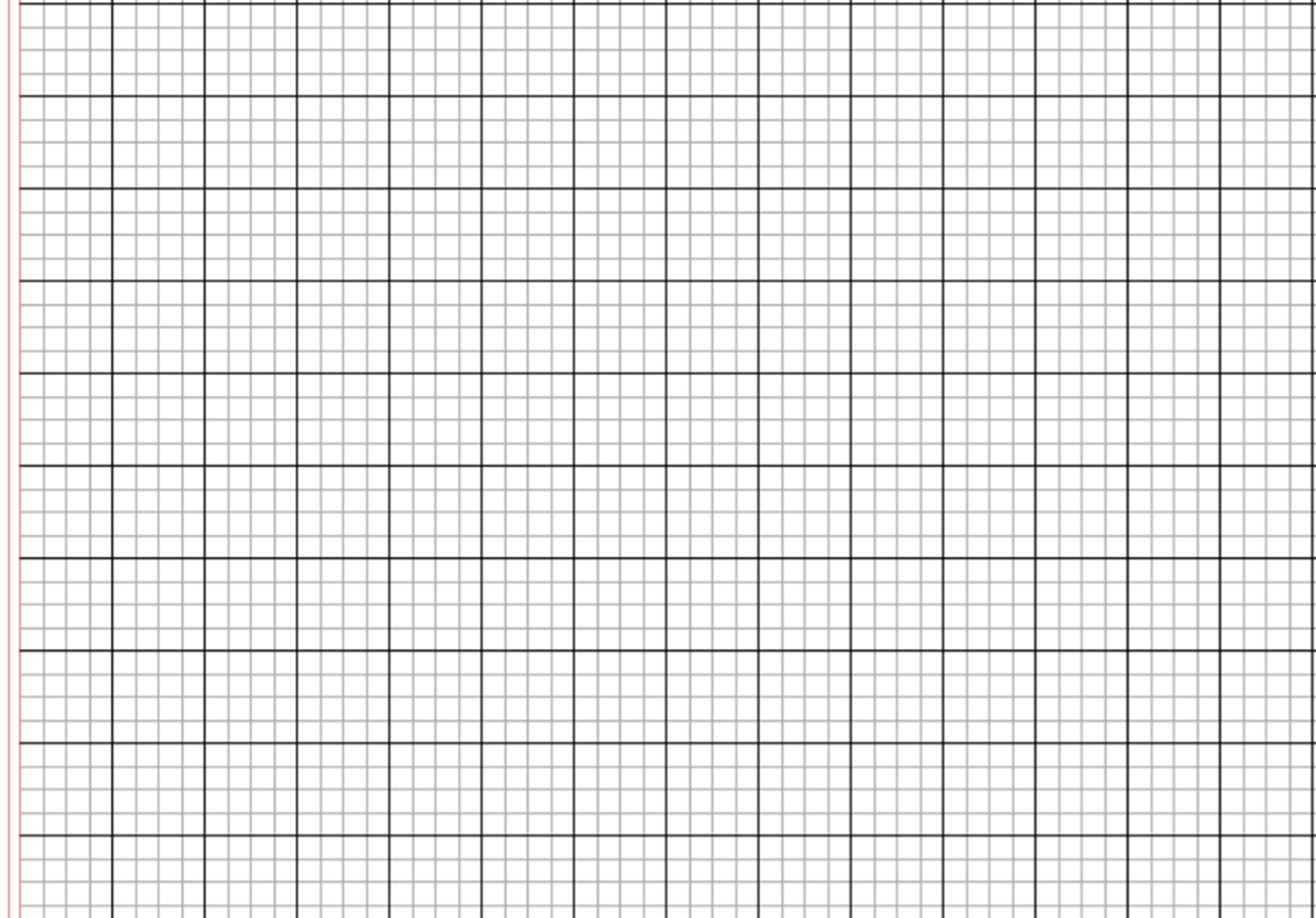 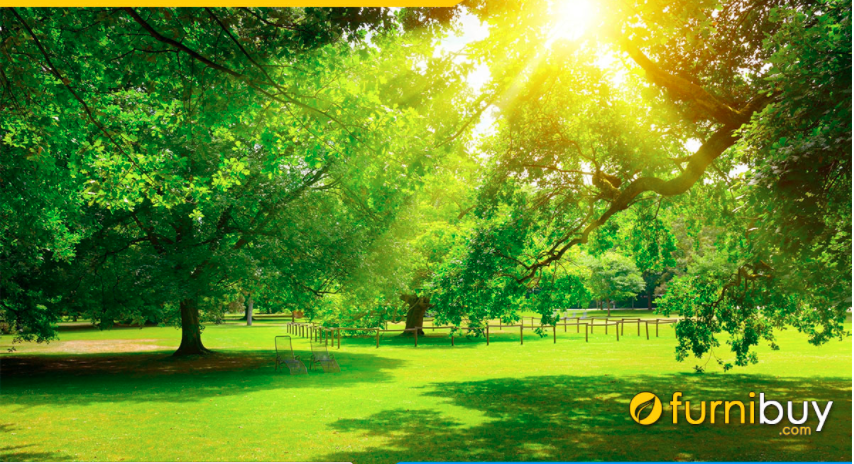 Rừng cây vươn mình đón nắng mai.
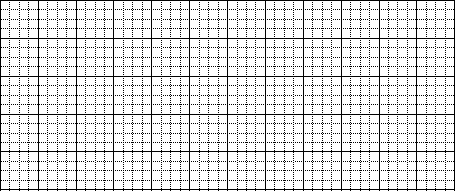 Rừng cây vươn mình đón nắng mai.
Chữ R, g, y, h cao 2 li rưỡi. Chữ  đ cao 2 li. Các chữ còn lại cao 1 li.
Con hãy nêu độ cao của các con chữ có trong câu ứng dụng?
Dấu huyền đặt trên chữ ư ( Rừng ); và trên chữ i (mình); dấu sắc đặt trên chữ o (đón).
Khi viết câu ứng dụng, các con chú ý khoảng cách giữa các chữ ghi tiếng bằng khoảng cách 1 con chữ o.
Cách đặt dấu thanh ở các chữ như thế nào?
Vị trí đặt dấu chấm ở cuối câu: ngay sau chữ cái “m” trong từ nắng mai.
R
R
Rừng
Rừng cây vươn mình đón nắng mai.
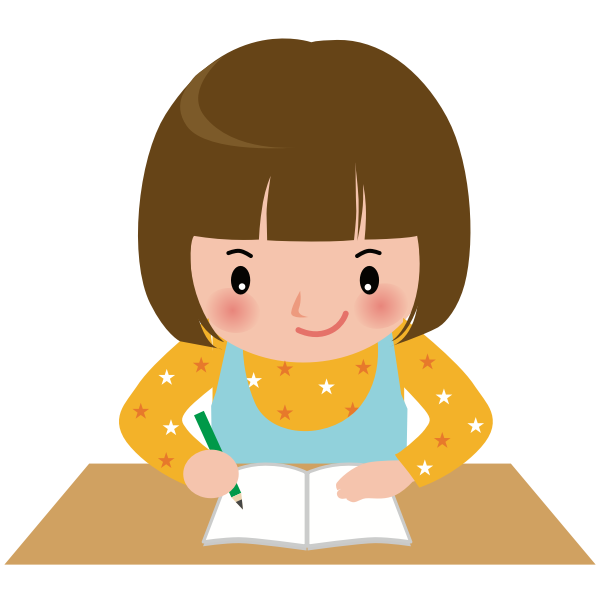 Viết vào vở
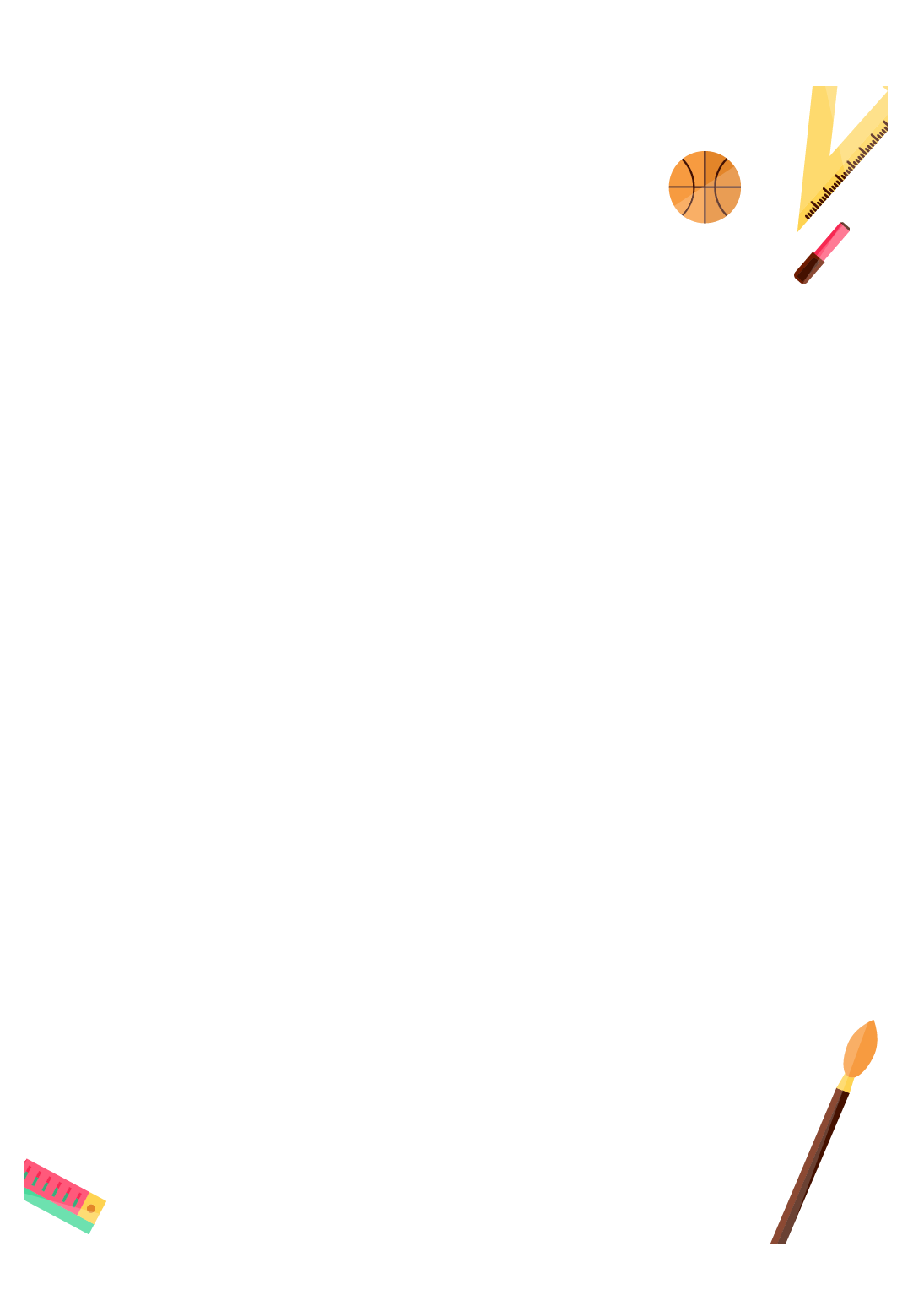 Củng cố, dặn dò
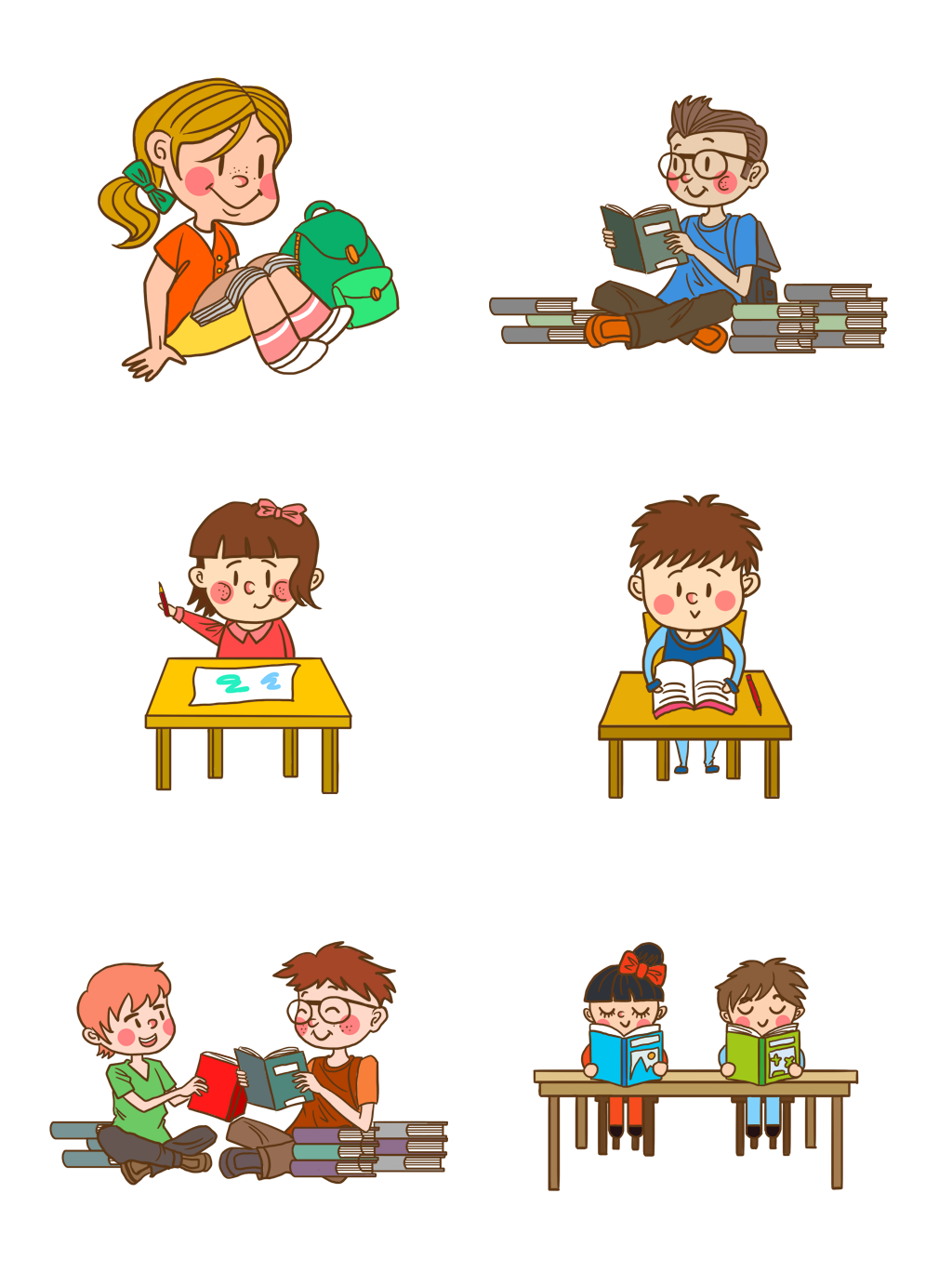 [Speaker Notes: Bài giảng thiết kế bởi: Hương Thảo - tranthao121006@gmail.com]
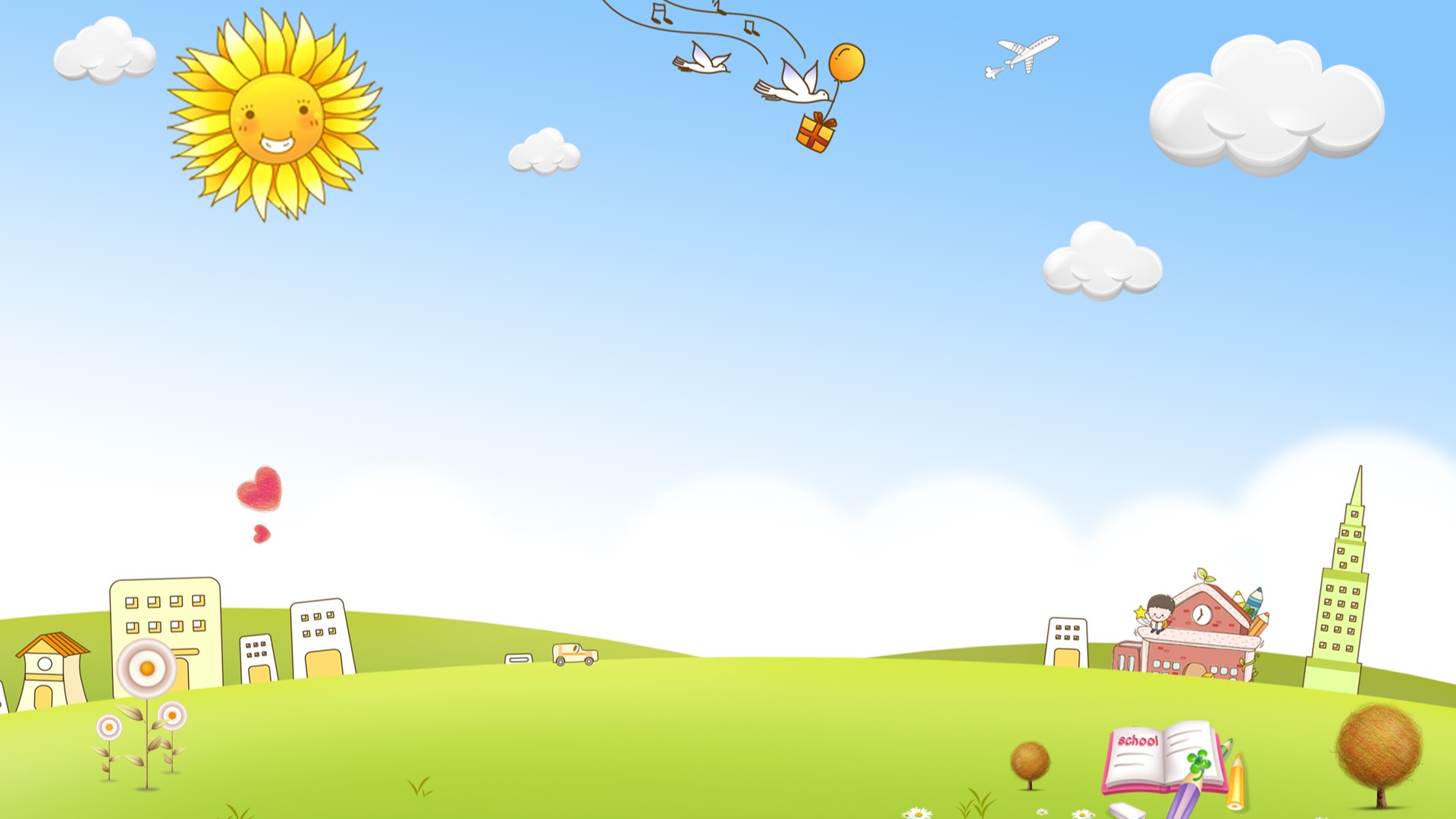 CHÚC CÁC CON 
CHĂM NGOAN HỌC GIỎI